CDC Clinical Standardization Programs
Hubert W. Vesper, Ph.D.
Director, Clinical Standardization Programs 
Division of Laboratory Sciences
CDC’s Clinical Standardization Programs help laboratories and manufacturers to improve and maintain the accuracy and reliability of laboratory tests
Accurate and reliable
Patient Result
Clinical Laboratory
Assay Manufacturer
Calibrateand Evaluate
Monitorand Verify
CDC Clinical Standardization Programs
Hormone tests need to be accurate and precise to correctly diagnose and treat patients
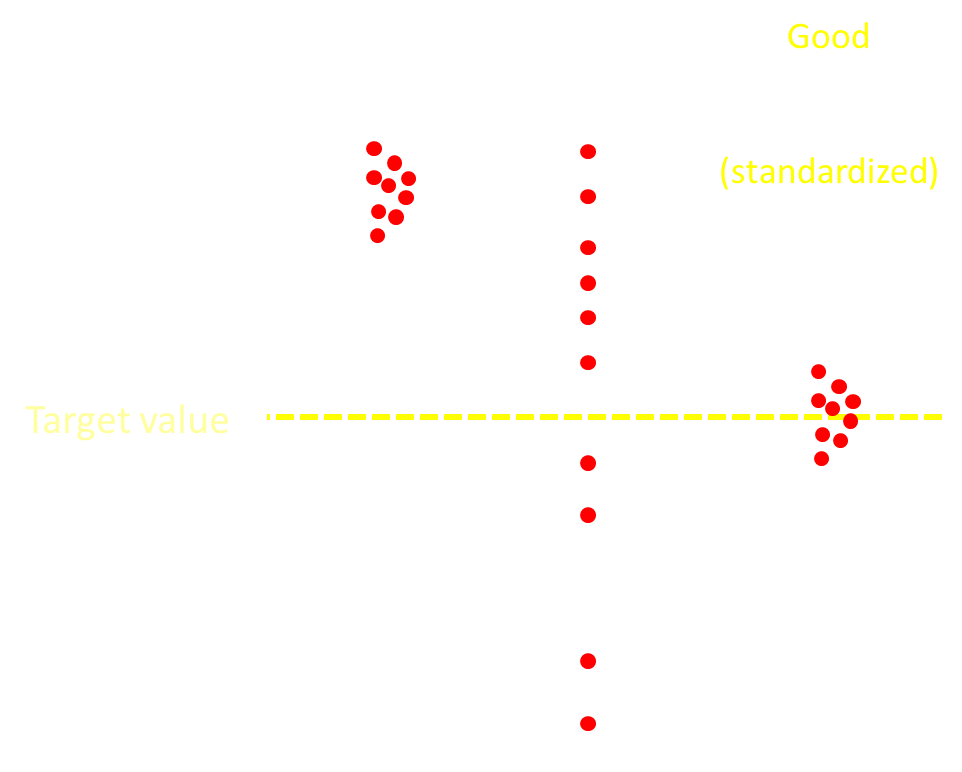 Laboratory measurements
are the sole source of information
for diagnosis and treatment of many endocrine diseases
CDC improves patient care and public health by ensuring laboratory measurements are accurate and reliable
Clinical Standardization Programs - Goal
Improve diagnosis, treatment, and prevention of selected diseases by standardizing clinical laboratory measurements


Clinical Standardization Programs - Objective
Create measurement results that are traceable to one accuracy point and thus are comparable across 
methods, 
location, and 
over time
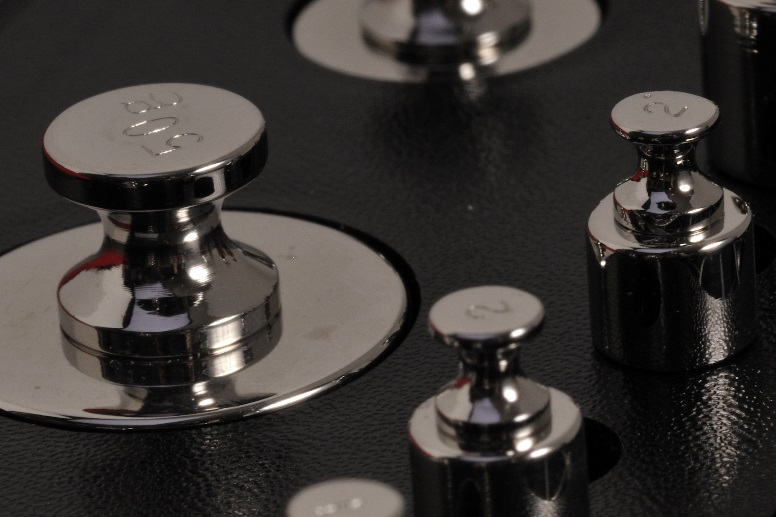 [Speaker Notes: Focusing on accurate measurement results stimulates innovation]
Standardization/Harmonization Steps
Develop and maintain 
reference methods
CDC Clinical Reference Laboratories
Calibrate and evaluate manufacturers
CDC Certificates Programs
Monitor accuracy of clinical laboratories
CDC Laboratory Monitoring Programs
Proficiency Testing Programs
CDC is harmonizing 8 important laboratory measurements
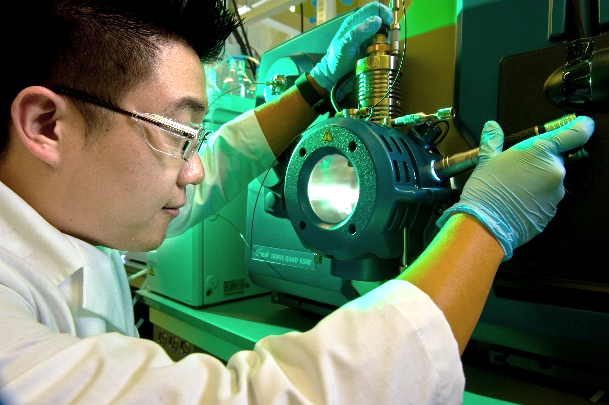 [Speaker Notes: CDC has unique laboratory methods optimized for high accuracy and preicsion]
CDC is developing new harmonization programs
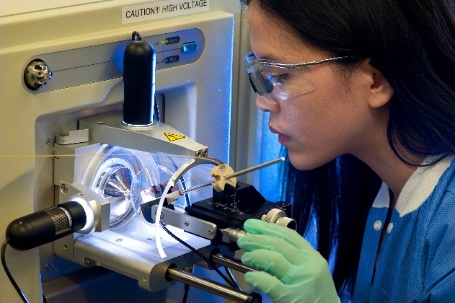 Thyroid stimulating hormone
Thyroid hormones
Parathyroid hormones
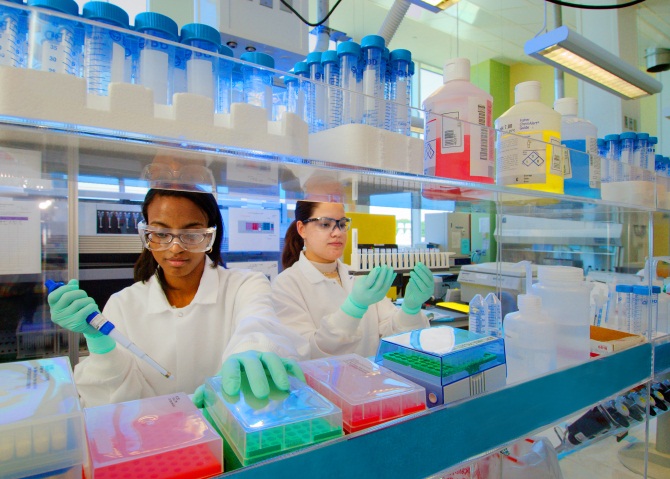 More are in needed
[Speaker Notes: CMS spent $666 M in 2014 on these tests]
Cholesterol measurements show excellent accuracy over timein the CDC Lipids Standardization Program
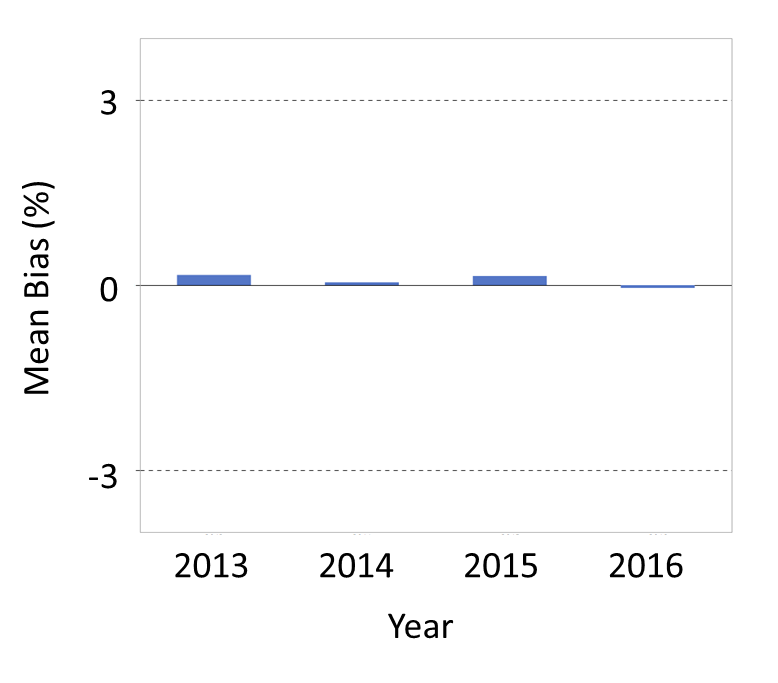 Maximum allowable bias
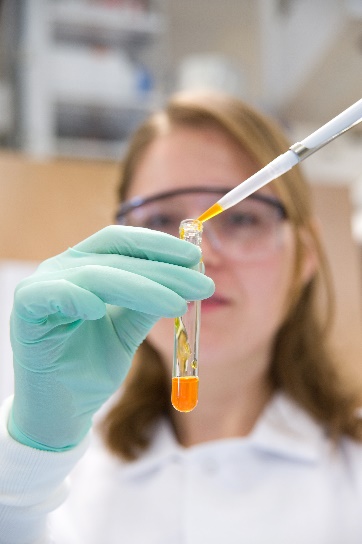 Maximum allowable bias
[Speaker Notes: CDC Programs lead to accurate measurements in patient care]
Vitamin D assays standardized by CDC showed less inaccuracy in patient carethan non-standardized assays
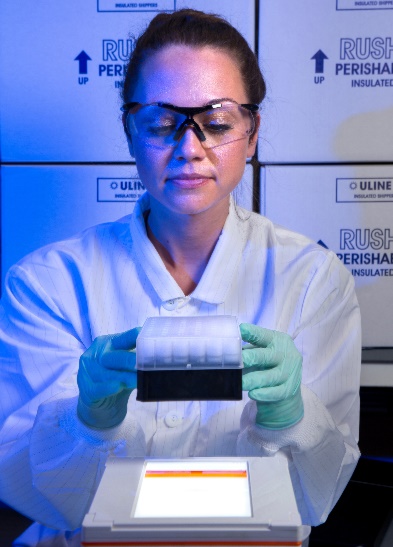 CDC Standardized
Not CDC Standardized
Data from 2017
[Speaker Notes: CDc standardized tests are better than non standardized tests]
Testosterone tests standardized by CDC showed better accuracythan non-standardized tests in 2018
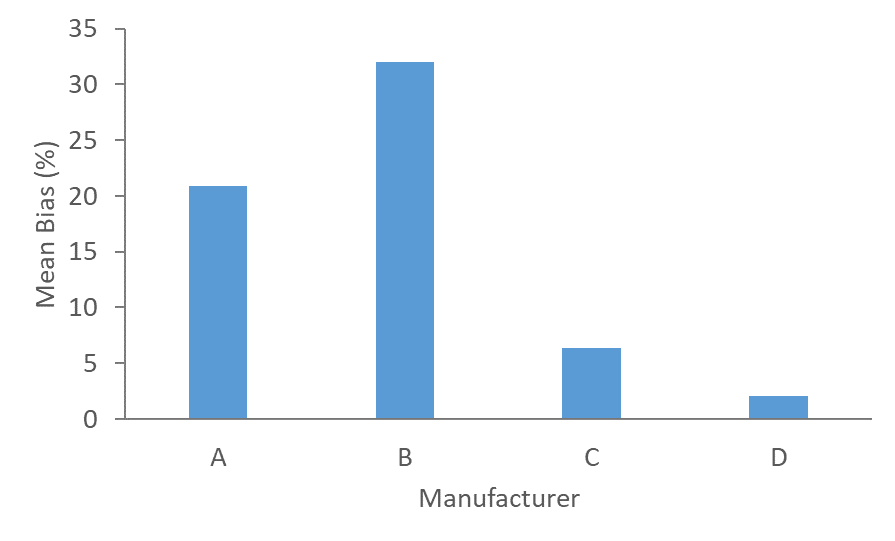 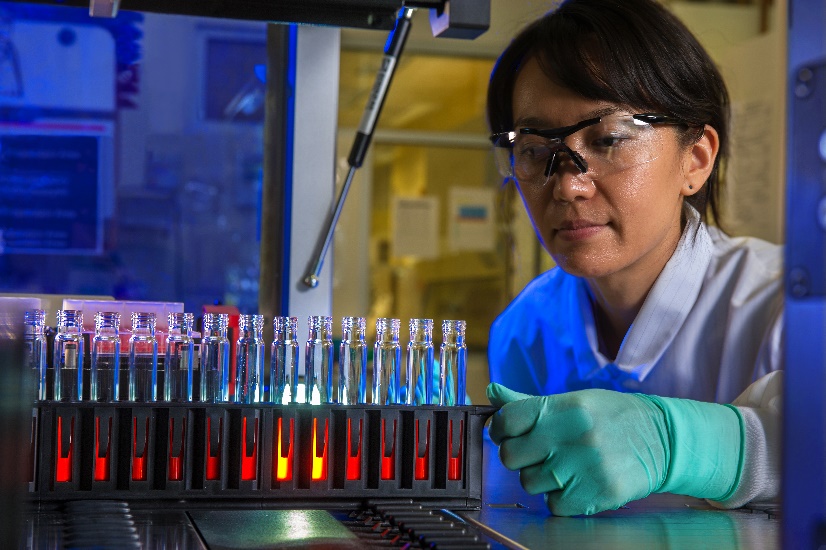 Standardized
[Speaker Notes: Manufacturers that are standardized perform better in patient care
We currently have accurate and less accurate assays used in patient care.]
Estradiol measurements of participants in the CDC Hormones Standardization Program improve over time
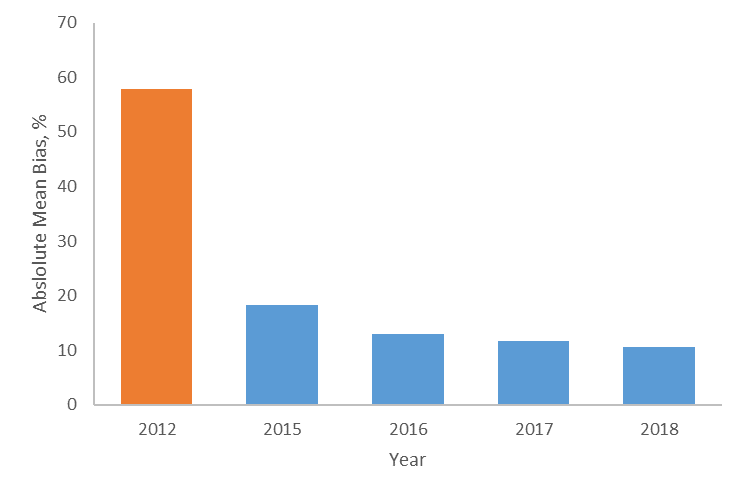 Before
After
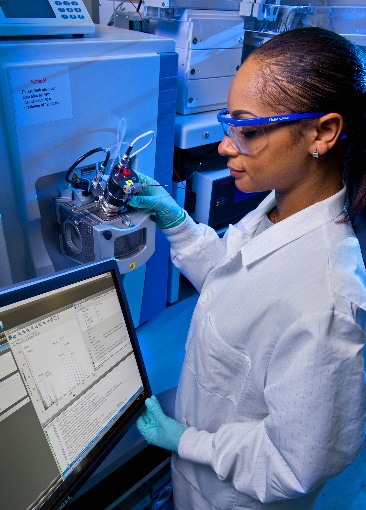 [Speaker Notes: The longer participants participate the better they get]
CDC Hormones Standardization Program for testosterone improved patient care through standardization of tests and development standardized reference intervals
CDC Clinical Reference Laboratory
CDC Hormones
Standardization Program
CDC reference Intervals
for testosterone in men
Accurate and reliabletestosterone tests
Endocrine Society Clinical Practice Guidelines
Better diagnosis and treatment of patients
[Speaker Notes: Not only patient tests need to be standardized but also reference ranges]
Reference Intervals for estradiol and other hormones are needed
CDC Clinical Reference Laboratory
CDC Hormones
Standardization Program
CDC reference Intervals
for estradiol in men
Accurate and reliableestradiol tests
Endocrine Society Clinical Practice Guidelines
Better diagnosis and treatment of patients
[Speaker Notes: No reference ranges exist, but are needed especially for postmenopausal women
Situation is even worse in children. We need better pediatric reference ranges]
Participation in CDC’s Clinical Standardization Programs increased over 5-fold since 2010
Enrollments in CDC Hormones and Vitamin D Standardization Programs
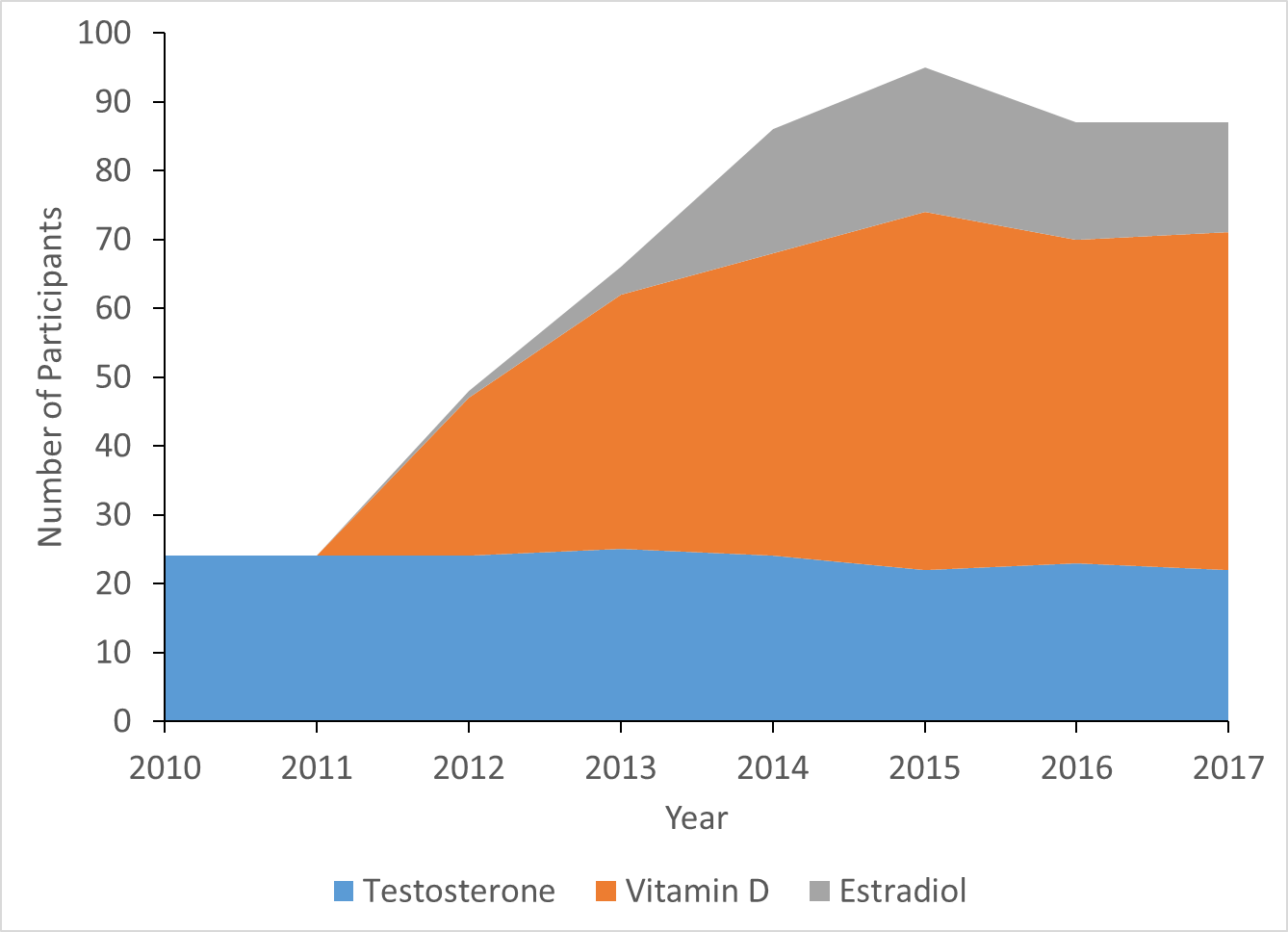 Participation in CDCs programs is voluntary

Not every program participant achieves appropriate accuracy and precision (standardization)


Not every assay currently used in patient care is standardized Standardized assays are listed on CDC’s Website
https://www.cdc.gov/labstandards/
[Speaker Notes: CDC’s programs are unique and supported by professional organizations such as AACC and ES, the private sector, and other agencies such as FDA.]
Study by RTI International found that the 

CDC Lipid Harmonization Program resulted

in a cost benefit of

$338 million to $7.6 billion per year
Hoerger  Prev Chronic Dis. 2011 Nov;8(6):A136.
Thank You
https://www.cdc.gov/labstandards/
Use of trade names and commercial  sources is for identification only and does not constitute endorsement by the U.S. Department of Health and Human Services, or the U.S. Centers for Disease Control and Prevention.